Автономное учреждение «Дошкольное образовательное учреждение детский сад общеразвивающего вида, с приоритетным осуществлением познавательно – речевого развитиядетей №6 «Сказка» муниципального образования Ханты – МансийскогоАвтономного округа – Югры городской округ город Радужный
Экскурсии – как средство 
всестороннего развития личности ребёнка 
 старшего дошкольного возраста




группа общеразвивающей направленности 
от 6-ти до 7-ми лет  
Воспитатель: Пархоменко Надежда Ювинальевна



2014 год
Экскурсия – это целенаправленный, заранее запрограммированный процесс.
Экскурсии подразделяются:ознакомительные; уточняющие ранее полученные знания; закрепляющие, т.е. итоговые.
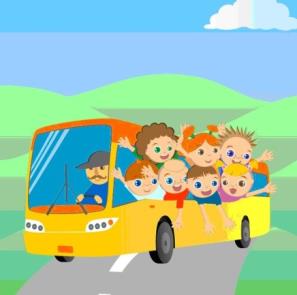 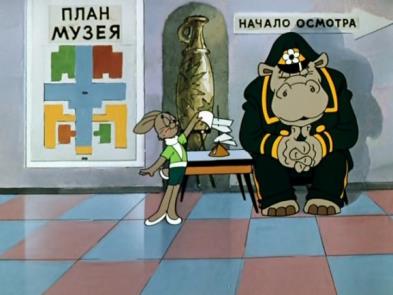 Актуальность:
Формирование коммуникативных навыков – есть одна из актуальных проблем воспитания подрастающего поколения. 

Организация экскурсионной работы как эффективное средство коммуникативного развития дошкольников наиболее актуальна, т.к. развитие и воспитание детей старшего дошкольного возраста направлено на подготовку к обучению, успешную адаптацию детей в школе, что невозможно без формирования основ коммуникативной компетентности дошкольников, развитие их социальных навыков.
Проблема
Наблюдения за детьми во время их пребывания в детском саду и беседы с родителями позволили выявить следующую проблему: 

Уровень коммуникативного развития дошкольников недостаточен для организации благоприятного и эффективного взаимодействия со сверстниками и взрослыми.

Дети редко общаются с друг другом за пределами детского учреждения. 

Родителями не проводится совместные с детьми экскурсии в социальные институты города.
Стершонок Конда
К нам  в детский сад на экскурсию прилетел маленький Стершонок Конда.Целью этого мероприятия было вызвать у детей интерес к будущим экскурсиям.
Задачи мероприятия
Продолжать знакомить детей с понятием «экскурсии»;

Формировать у детей чувство любви к Родине, стремление и желание принести посильную помощь взрослым, природе и родному городу;

Воспитывать любовь и эстетическое отношение к природе, удовлетворяя познавательные потребности ребёнка
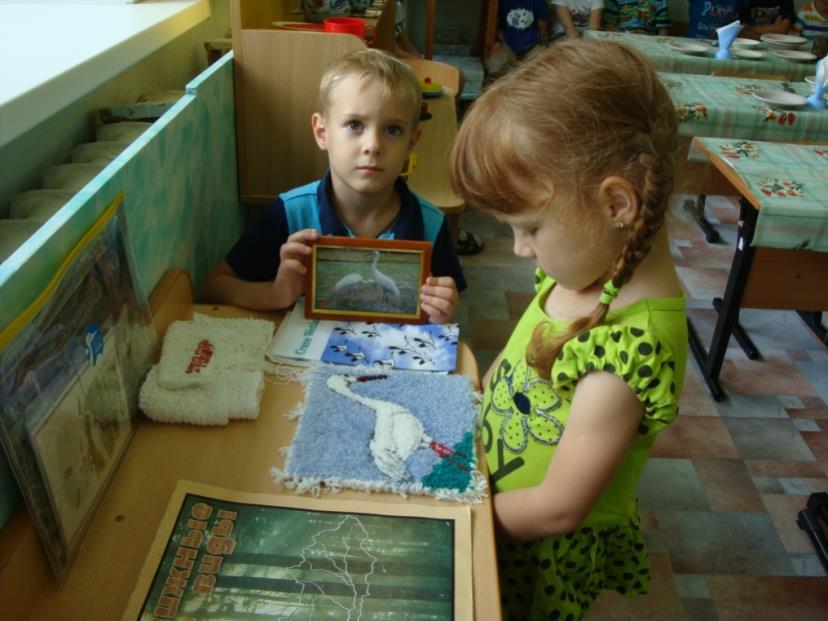 Воспитатель рассказала о жизни этих замечательных птиц в природе. Показала иллюстрации, видеофильм.
Знакомство детей с этой птицей продолжилось на дне рождении Кирюшы.
На прогулке дети показали и рассказали гостю о прошедшем ранее празднике «Дне Российского флага».
А вокруг такая красота, кругом клумбы с цветами! Не зря же детский сад носит название «Сказка».
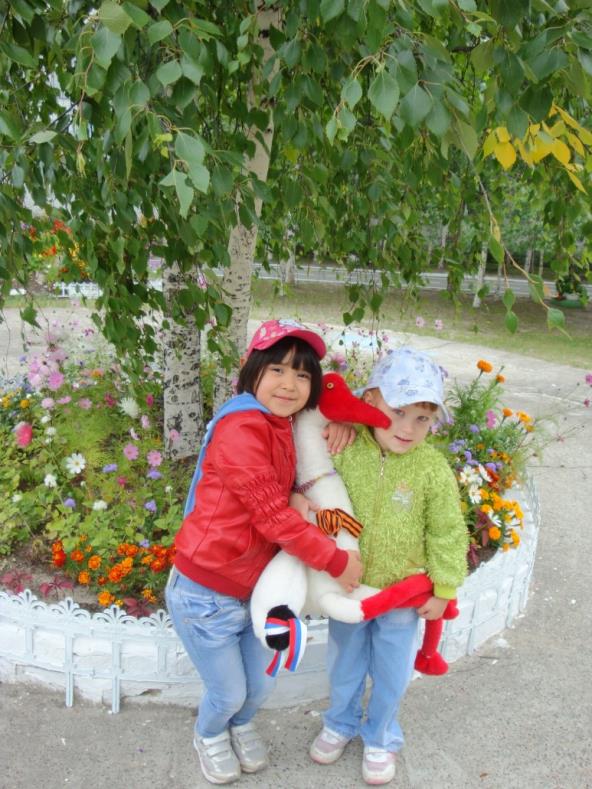 На протяжении всей прогулки дети знакомили гостя с правилами дорожного движения и делились своими секретами, играли в различные игры.
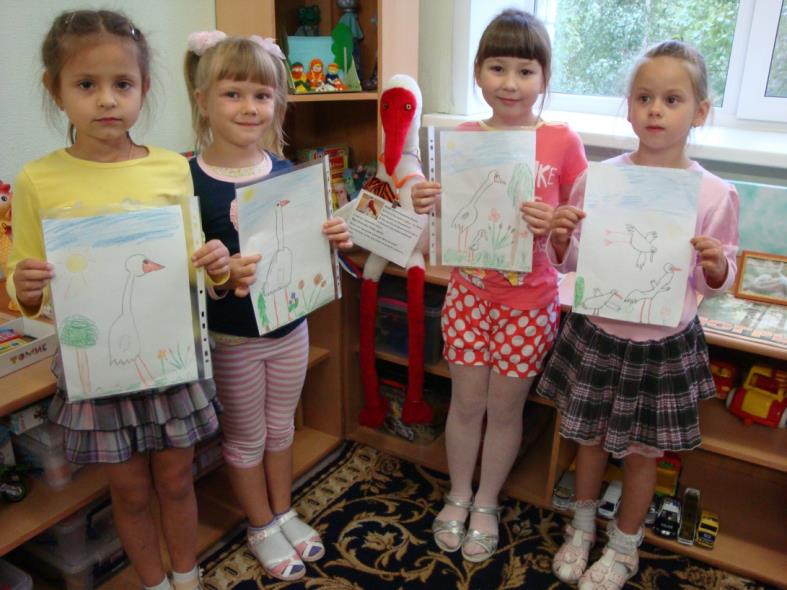 После прогулки в группе дети нарисовали и слепили для Стершонка его друзей Стерхов.
Стершонок «Конда» в свою очередь пригласил ребят на экскурсию в эколого-этнографический музей города, где они продолжат своё знакомство с жизнью животных и птиц.
Составление тематического плана экскурсий
Структура экскурсий
Подготовительный этап

Договорённость о принятии на экскурсию детей. 
Назначение даты и времени проведения экскурсии 
Оповещение родителей
Утверждение ответственных и помощников
Беседа с детьми о предстоящей экскурсии и правил поведения и безопасности во время её проведения
Инструктаж по технике безопасности ответственных за проведение экскурсии
Составление схемы маршрута экскурсии
Структура экскурсий
Основной этап
Создание условий эффективности экскурсий:

учет возрастных особенностей детей;
благоприятное время для проведения, когда дети дошкольного возраста наиболее энергичны (утренние часы);
обязательное соблюдение мер безопасности.

Проведение непосредственно самой экскурсии

-рассказ воспитателя или экскурсовода;
-создание проблемных ситуаций и вопросов;
-подведение итогов: проверка знаний, полученных на экскурсии.
Структура экскурсий
Заключительный этап
Итоги экскурсии:
-продуктивная деятельность  детей
-рассказы, 
-рисунки, 
-дидактические игры, 
-поделки, 
-схемы,
-фотовыставки.
Экскурсия «Осторожно,ремонтные работы!»
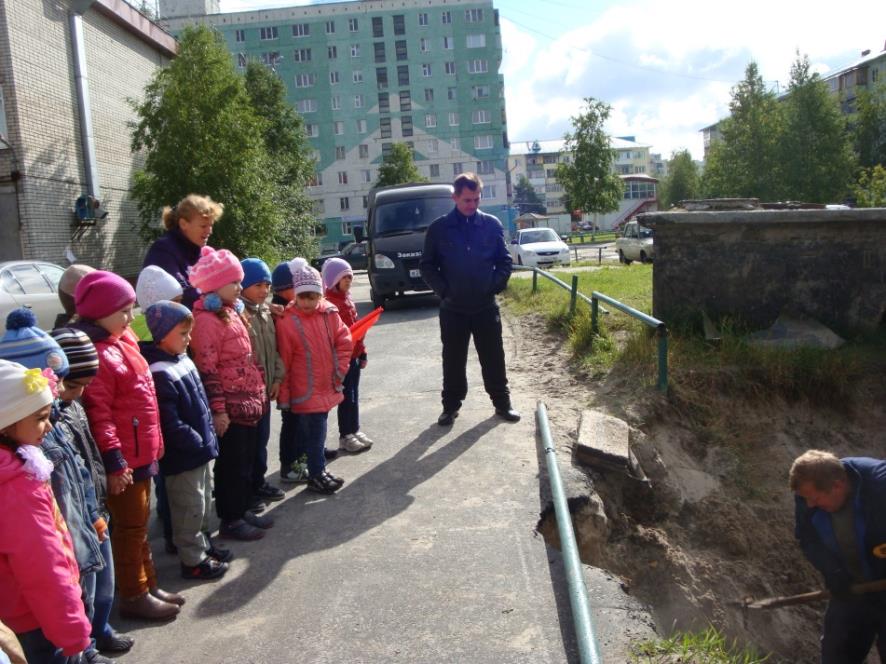 Познакомить детей с опасностями в близ лежащих зданий и дорог
Экскурсия «Осторожно,ремонтные работы!»
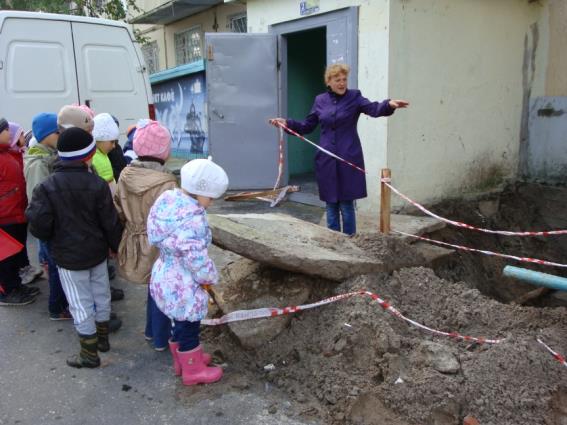 Развивать внимание и ориентирование в пространстве
Экскурсия к светофору и пешеходным переходам
Расширить знания детей о правилах поведения пешеходов ;
Закрепить представление детей о светофоре
Экскурсия в школу
Расширять представления о школе: здесь дети учатся читать, писать, узнают много интересного.
Экскурсия в школу
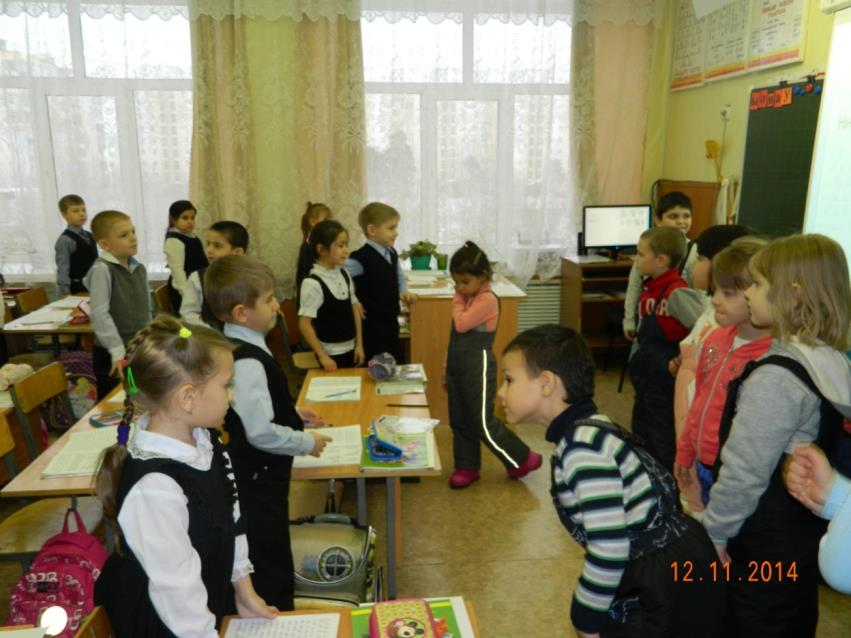 Вызывать стремление как можно больше узнать о школьной жизни, желание учиться в школе.
Экскурсия в школьную библиотеку
Расширять знания о профессиях работников социальной сферы –библиотекарь.

Стимулировать у детей интерес к книгам.
Воспитывать правила культурного поведения в общественных местах
Экскурсия в городской парк
Знакомство детей с городским парком
Экскурсия в городской парк
Расширение знаний детей о растительном мире
Воспитание  заботливого отношения к природе
Экскурсия в пожарную часть  города Радужный
Познакомить детей с профессией пожарного
Экскурсия в пожарную часть  города Радужный
Учить детей соблюдать правила  пожарной безопасности всегда и везде
Экскурсия в эколого-этнографический музей
Цели и задачи экскурсии:

Познакомить детей с эколого-этнографическим музеем нашего города, с бытом коренных жителей севера, полезными ископаемыми нашего края.
Способствовать обогащению представлений о растительном и животном мире.
Воспитывать любовь к родному городу и краю.
1. Рассказ экскурсовода о музее.
2. Знакомство детей с растительным и животным миром нашего края.
3. Познавательные игры детей
4. Экскурсовод продолжает знакомить детей с бытом коренных жителей севера.
4. Экскурсовод знакомит с полезными ископаемыми нашего края.
Работа после экскурсий
Планируя беседу после экскурсии, педагог продумывает систему вопросов так, чтобы восстановить в памяти детей весь ход экскурсии, подчеркнуть наиболее важные для осознания связей факты.

Знания, полученные на экскурсиях расширяются, уточняются и обобщаются на занятиях, в играх, в наблюдениях, в разных видах деятельности.
Выставка рисунков
Дидактические игры
Лепка
Совместная деятельность педагогов и родителей с детьми
Cовместная деятельность педагогов, родителей и детей, не только развивает отношения педагогов и родителей, родителей и детей, но и содействует развитию отношений между семьями воспитанников.

 Совместной деятельностью принято считать деятельность, возникающую при объединении людей для достижения общих целей.
Прогулки и экскурсии педагогов, детей и родителей
Совместные экскурсии на природу, совместное посещение  музея педагогами и родителями воспитанников, проведение вместе выходных как нельзя лучше сплачивает взрослых и детей, способствует неформальному, открытому детско-взрослому взаимодействию. 
Цель таких мероприятий – не только совместный отдых, увеселение, но и опосредованное обучение родителей элементарным способам организации детско-взрослой деятельности, показ средств налаживания контактов и путей выхода из сложных педагогических ситуаций.
Участие родителей в проведении экскурсий
Результаты проведения экскурсий
Формируются первичные представления об объектах окружающего мира и о малой родине.

Развивается общение и взаимодействие детей со взрослыми и сверстниками.

Воспитываются основы безопасного поведения в быту,  в социуме , в природе.

Родители становятся активными участниками образовательного процесса в ДОУ.
Использованная литература:
Зеленова Н.Г., Осипова Л.Е. Мы живём в России, М., 2008 г.
Нифонтова С.Н., Гаштова О.А. Цикл равивающих целевых и тематических экскурсий для детей 4-7 лет., СПб., 2010г.
Николаева С.Н. Методика экологического воспитания дошкольников., М., 2001 г.
Ребёнок и окружающий мир: явления общественной жизни., М., 2001 г.
Рыжова Н.А. Экологическое образование в детском саду.- М., 2001 г.
Шорыгина Т.А. Беседа о тайге и её обитателях: методические рекомендации. М., 2009 г.